Консалтинг та гранти для малого та середнього бізнесу
Група з фінансування та розвитку МСБ
Напрямки консалтингу
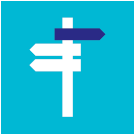 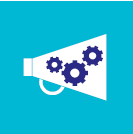 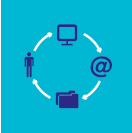 Напрямки консалтингу
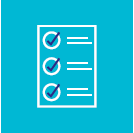 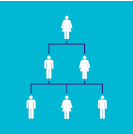 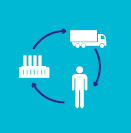 Напрямки консалтингу
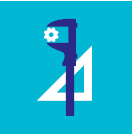 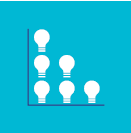 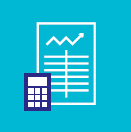 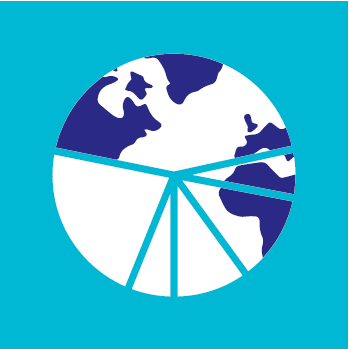 Що ми робимо
Допомагаємо в реалізації консалтингового проекту через: 
             
залучення української консалтингової компанії та/чи 	міжнародного експерта-практика 

надання супроводу проекту 

покриття частини витрат від 50% до 90%

Розвиваємо ринок консалтингових послуг
Критерії участі
До 250 працівників
Приватна власність, в якій більше 50% належить громадянам України
Робота на ринку не менше 2 років
Позитивна динаміка розвитку
Гарна ділова репутація
2010-2016
>600
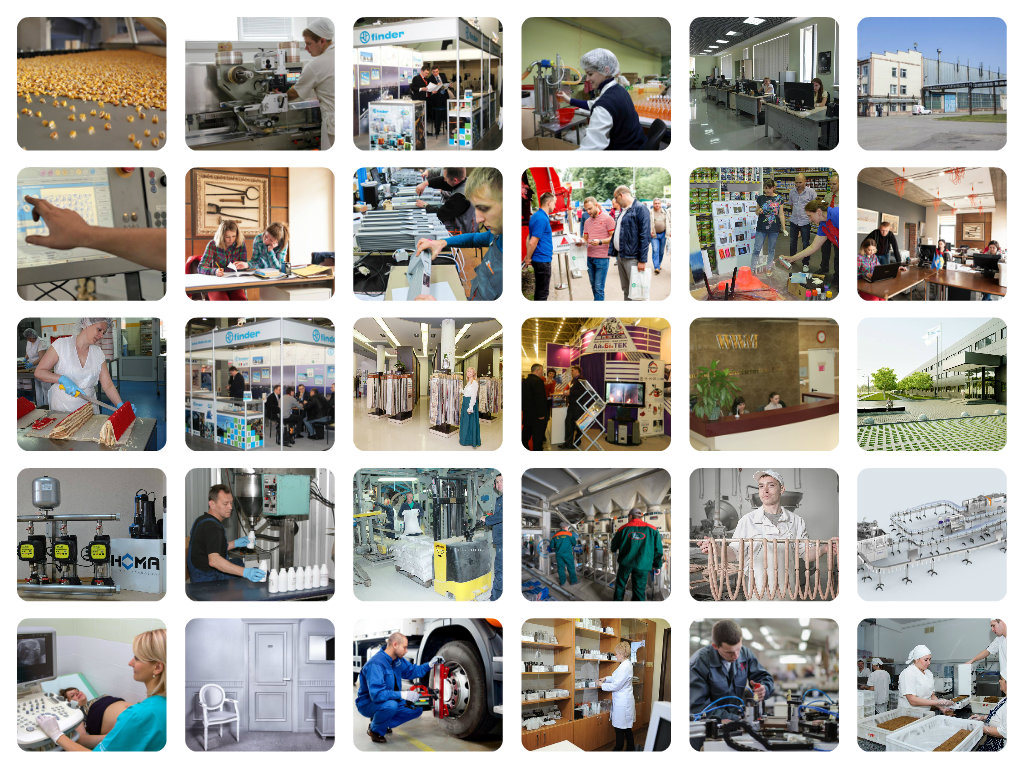 Фотовиставка
Діяльність в Україні
Результати
+ 117% 
річний товарообіг
+ 2533 робочих місць
+110% продуктивність праці
x2
експортні продажі
EU4Business
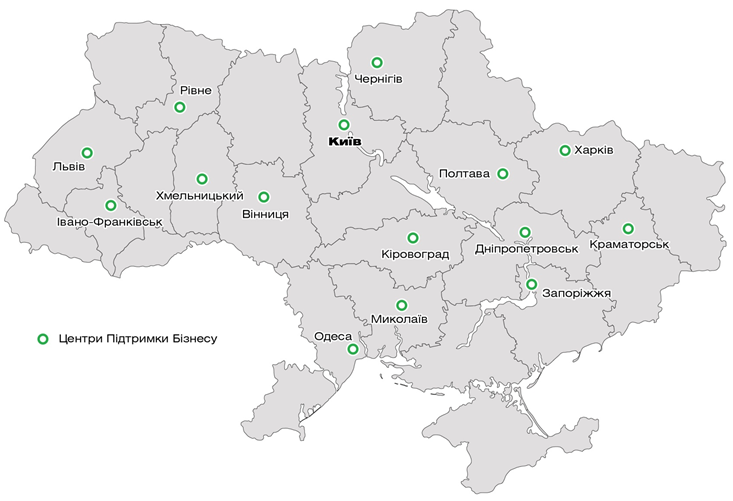 Cтворення Центрів підтримки бізнесу в 15 регіонах України
Консалтингові проекти
Підготовка до фінансування
Аналіз ринкових можливостей для МСБ/ вебсайт
Тренінги для МСБ та консультантів
Підготовка до участі у міжнародних виставках
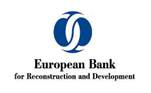 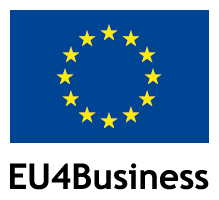 Наші донори
Європейський Союз, уряд Швеції та США
Центральноєвропейська Ініціатива
Фонд фінансування країн з перехідною економікою 
Спеціальний фонд акціонерів ЄБРР
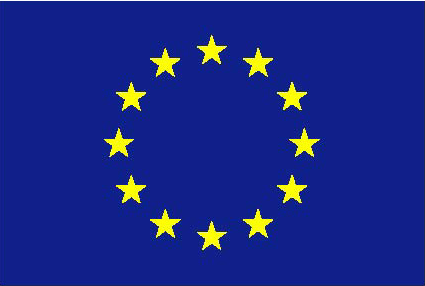 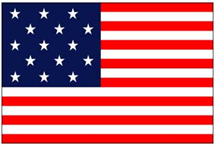 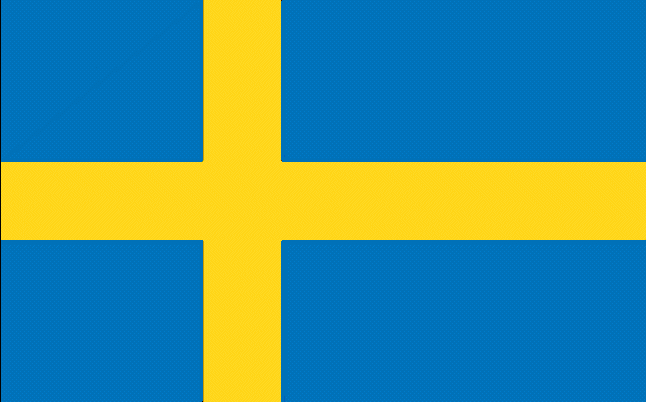 Отримати детальнішу інформацію: knowhowukraine@ebrd.com
Слідкувати за нашими подіями:
«ЄБРР: консультації для малого бізнесу в Україні»
www.facebook.com/ebrdbasukraine
www.linkedin.com/groups/4652189/profile